Куда идут налоги
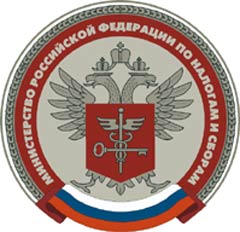 Выполнила Божкова Л.Н. воспитатель МБДОУ д/с № 3 ст.Ленинградской Краснодарского края
2022год
Что такое налоги?
Налоги - это часть дохода отдельных граждан или целых предприятий, которые они должны заплатить государству. 
     Налоги  нужны для управления государством, субъектом Российской Федерации, районом или селом.
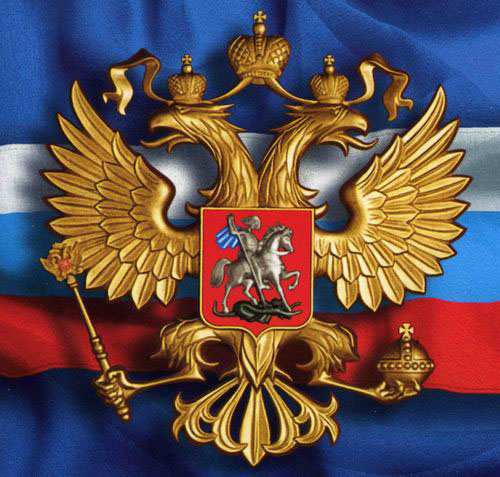 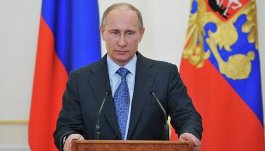 БЮДЖЕТ
Налоги, которые собирает государство с граждан и предприятий, поступают в бюджет. Это как касса, из которой потом государство распределяет деньги тем отраслям и организациям, которые сами не могут  зарабатывать  деньги на свое содержание: правоохранительные органы, вооруженные силы, государственные учреждения, малообеспеченное население ...
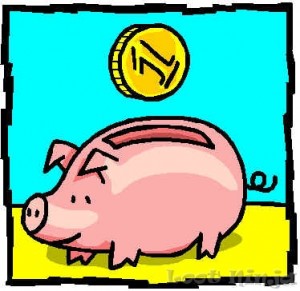 ,
ПРАВООХРАНИТЕЛЬНЫЕ  ОРГАНЫ
Налоги собираются с целью финансового обеспечения  правоохранительных органов. Этот институт обеспечивает охрану граждан, территориальных границ государства, регулирует правовые взаимоотношения граждан, поэтому он и содержится на деньги граждан, поступающих в казну в виде налогов.
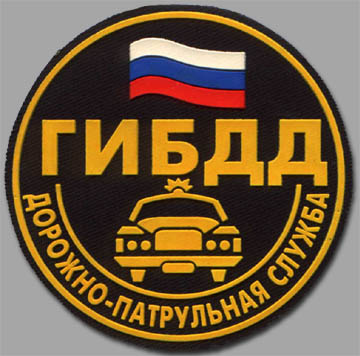 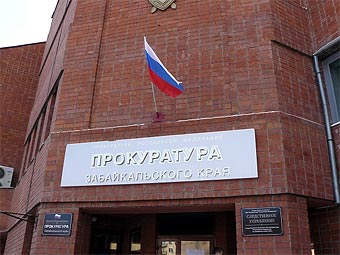 Содержание государственных учреждений
Налоги, которые платятся гражданами, идут на содержание государственных учреждений: больницы, школы, детские дома, дома престарелых.
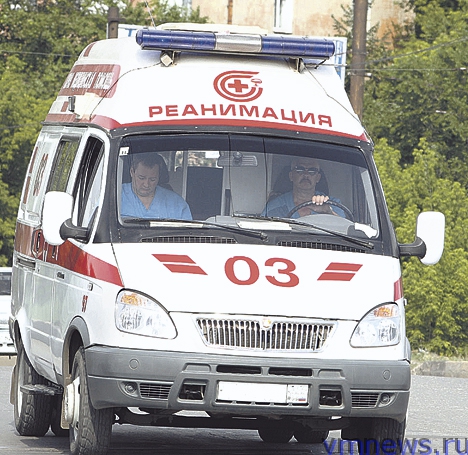 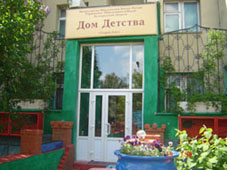 Содержание вооруженных сил
Налоги  идут на содержание вооруженных сил (армия).
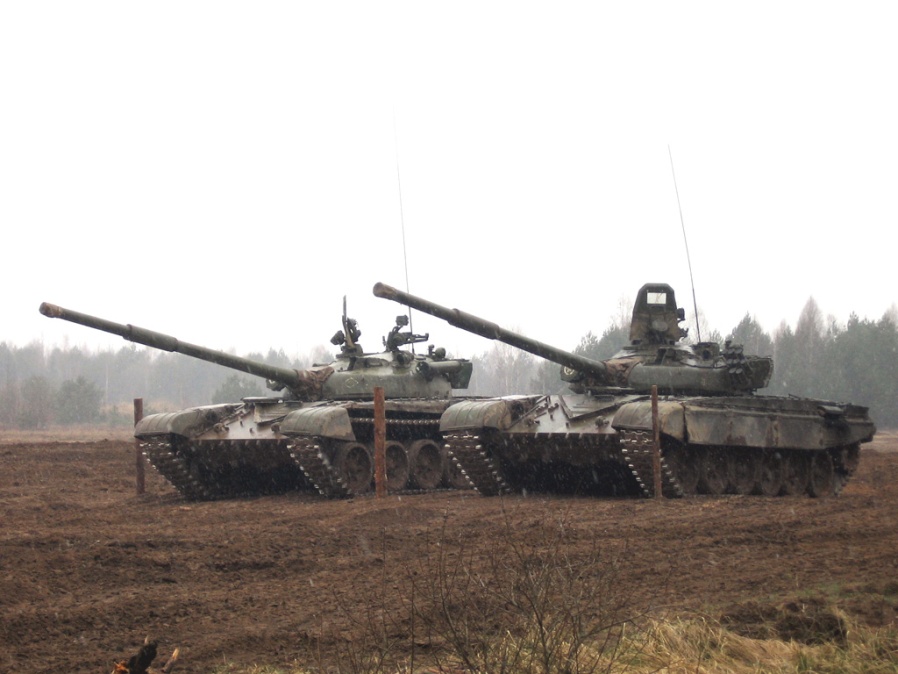 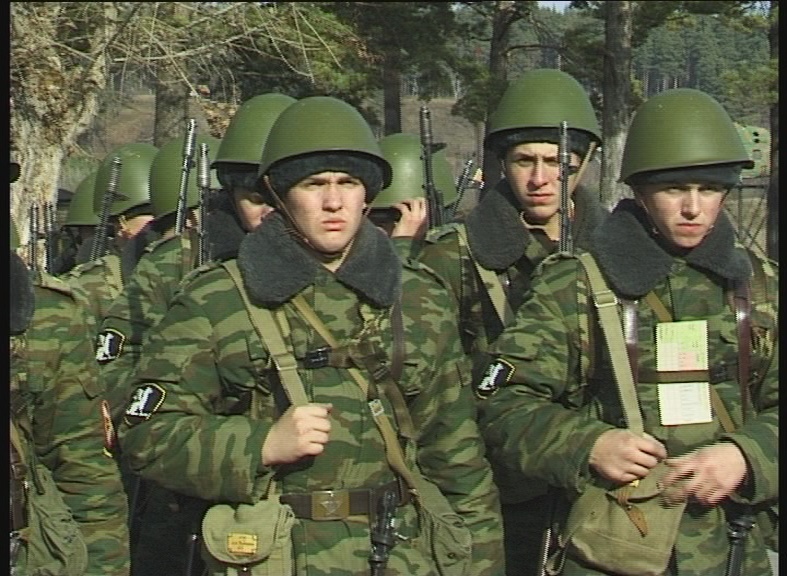 Государственные программы
Финансирование государственных целевых комплексных программ. Примером такой программы можно привести программу «Дети России» на 2007 – 2010 годы. Данная программа содержит подпрограммы: 
-«Здоровое поколение»; 
-«Одарённые дети»; 
-«Дети и семья».
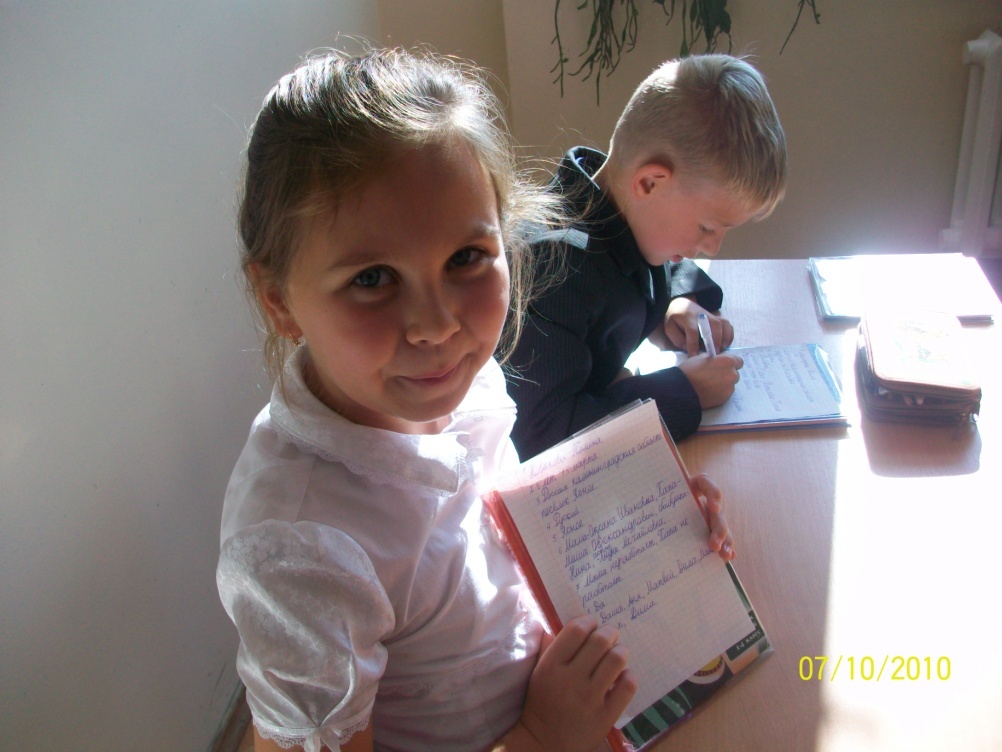 Расходы  на  ЖКХ
Направлением государственных расходов также является жилищно – коммунальное хозяйство. Расходы на жилищно-коммунальное хозяйство включают субсидии, дотации и ссуды для расширения, улучшения или поддержания жилого фонда.
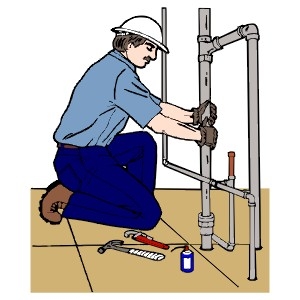 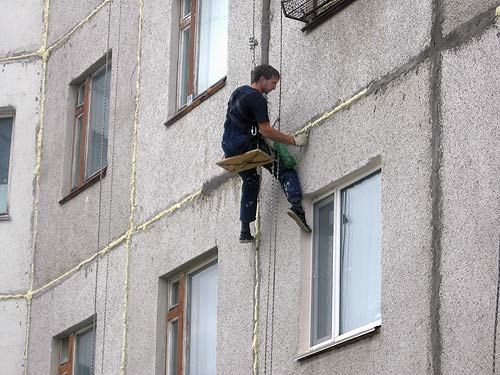 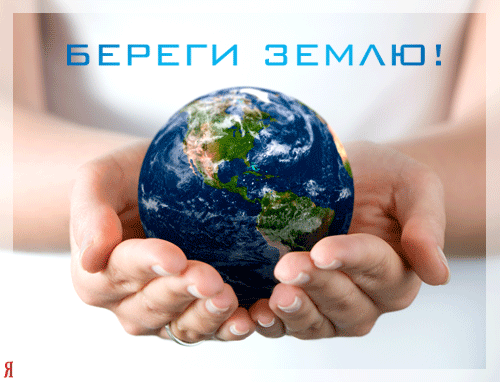 Средства  на  экологию
Расходы на деятельность по контролю и ограничению загрязнения окружающей среды. Одной из статей расходов является выделение средств на охрану окружающей природной среды и природных ресурсов.
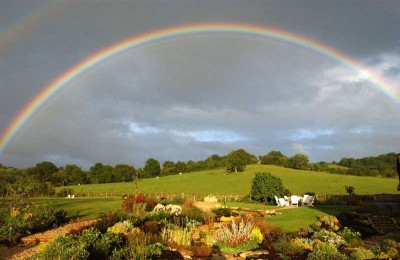 Направление «Организация отдыха и средства массовой информации».
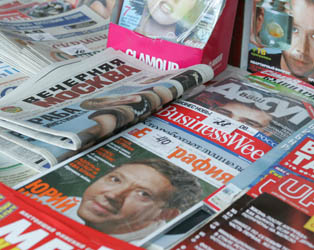 В расходы бюджета входят расходы, связанные с организацией отдыха и спортивных мероприятий. Это расходы на управление, эксплуатацию, финансовую поддержку объектов для целей культурного развития (библиотеки, музеи, театрально-зрелищные предприятия, дома культуры, клубы), расходы, связанные с деятельностью радио- и телевещания и издательского дела.
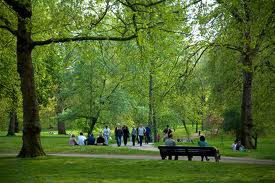 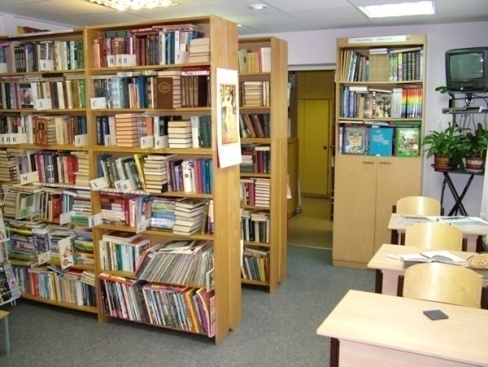 Расходы  на  выборы
Расходы на подготовку и проведение выборов.
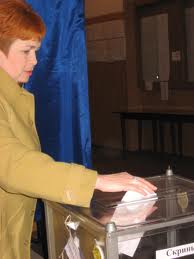 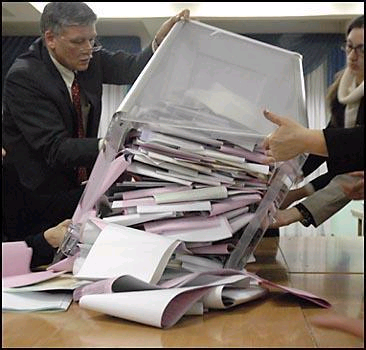 Содержание научных исследований
Государство выделяет средства на фундаментальные исследования и содействие научно-техническому прогрессу
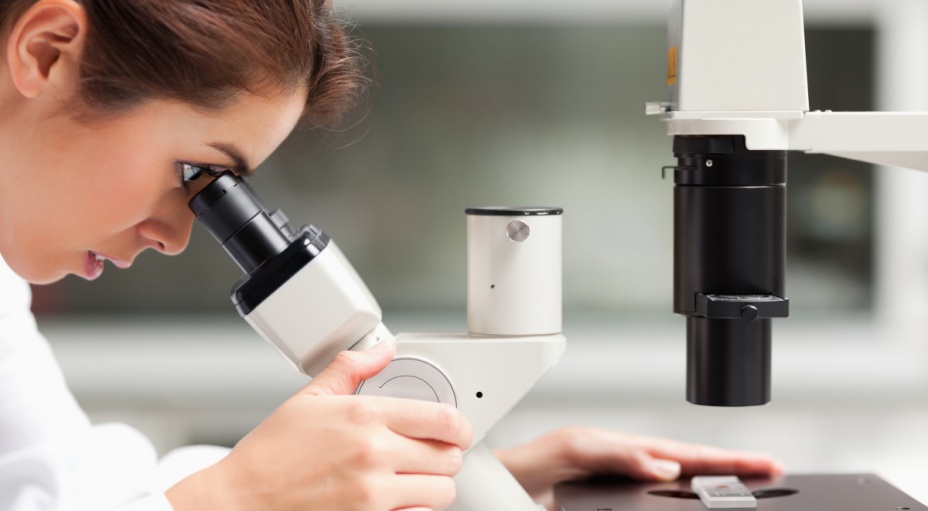 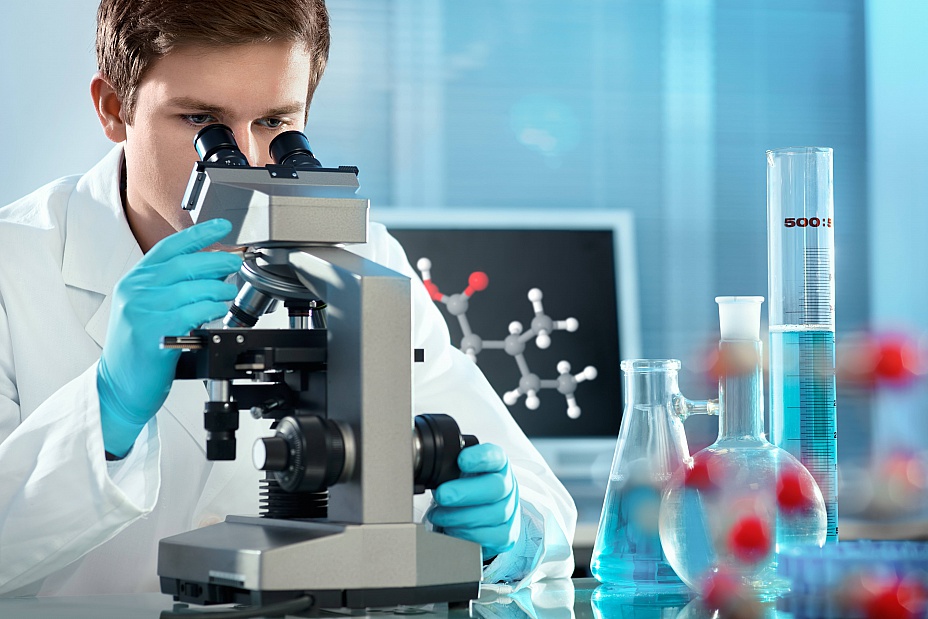 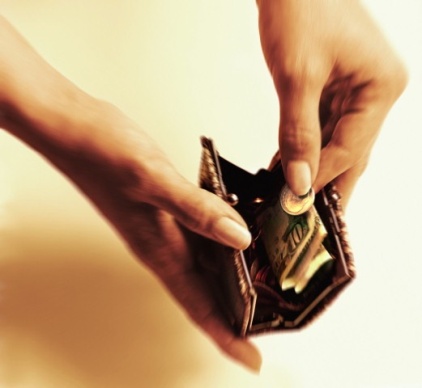 Р        Расходы  на пенсии и пособия
Помощь социально незащищенным слоям населения.
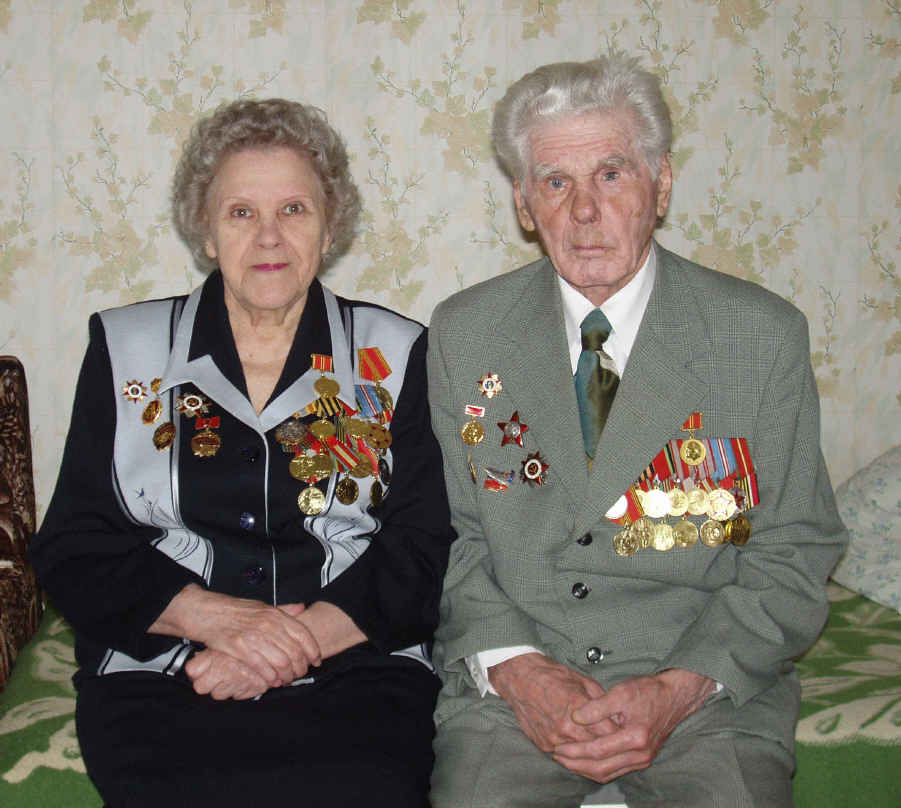 Строительство государственных учреждений и объектов
Школы , больницы,
театры, спортзалы…
Дороги, мосты, газопроводы…
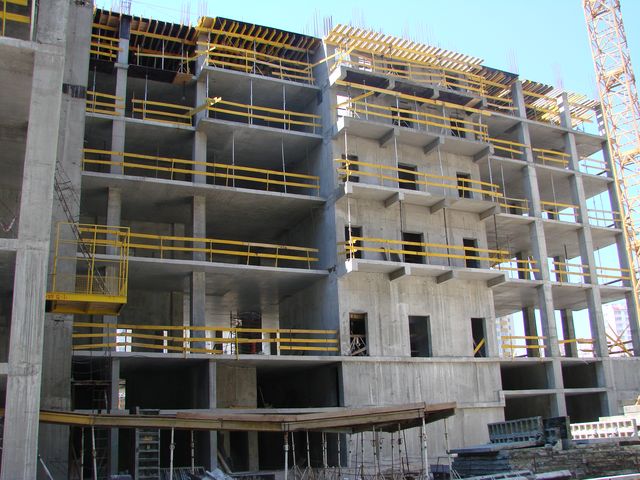 Если не платить налоги
Государству необходимо будет брать деньги в долг у иностранных банков. Эти долги ослабят страну, ее экономику, ухудшат нашу жизнь. 
Уважаемые граждане! 
Платите налоги в казну страны!
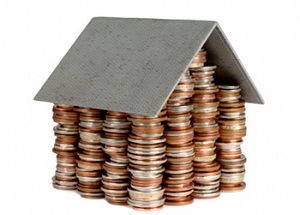 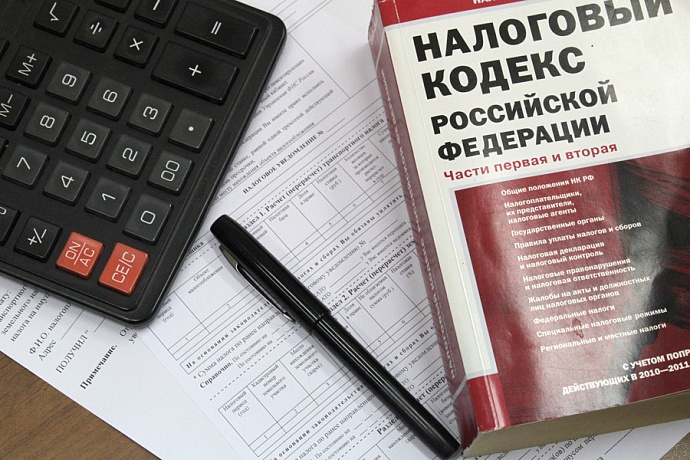